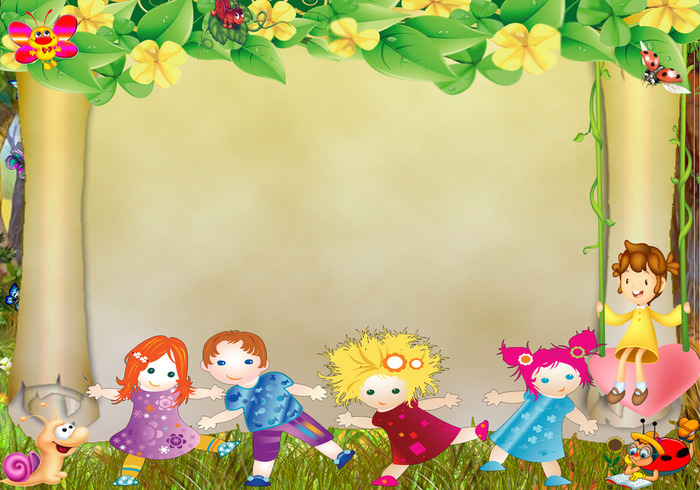 Муниципальное автономное дошкольное образовательное учреждение                                Центр  развития  ребенка – детский  сад №32         города  Кропоткин  муниципального  образования Кавказский район
КОНСУЛЬТАЦИЯдля воспитателей«РАЗВИТИЕ ЛЕКСИЧЕСКОЙ СТОРОНЫ РЕЧИ У ДЕТЕЙ ДОШКОЛЬНОГО ВОЗРАСТА ПОСРЕДСТВОМ ПРОЕКТНОГО МЕТОДА»
Автор:                                                         
                                                                                                    воспитатель
                                                                                                         Агаджанян И.Г.
«Вызов слов и форм языка из детской памяти очень полезен: у детей запас слов и форм родного языка обыкновенно не мал, но они не умеют пользоваться этим запасом, и вот этот-то навык отыскивать быстро и верно в памяти требуемое слово и требуемую форму есть одно из важнейших условий развития дара слова».
                                                                                                                                                      
                                                        К.Д. Ушинский
Речевое развитие, как определяет Федеральный государственный образовательный стандарт дошкольного образования, включает владение речью как средством общения и культуры; обогащения активного словаря; развитие связной дилогической и монологической речи; развитие речевого творчества; развитие звуковой и интонационной культуры речи фонематического слуха.
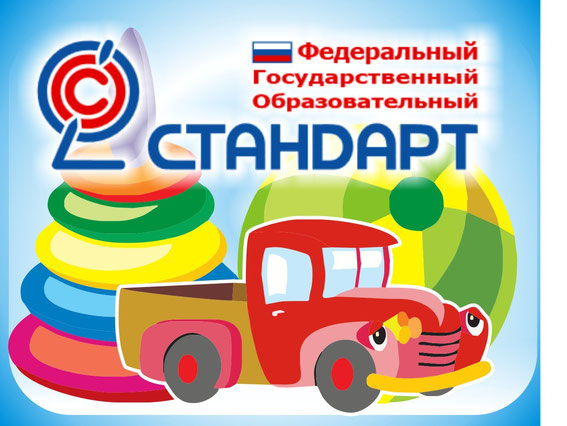 Обогащение словарного запаса детей дошкольного возраста   происходит  в процессе познания природного  и предметного окружении, ознакомления их с произведениями художественной литературы и искусства, в процессе наблюдения, бесед со взрослыми и 
   сверстниками.
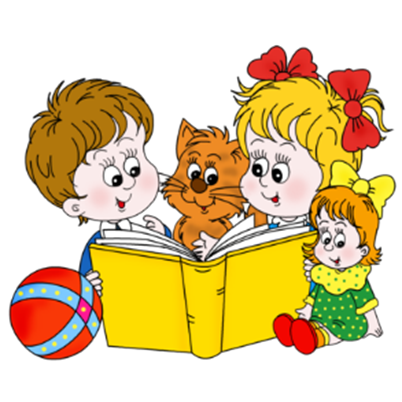 Новые слова, которые дети узнают, закрепляются в сознании и памяти благодаря индивидуальным и групповым беседам, играм и другим видам детской деятельности. Необходимо создавать такие речевые ситуации, которые побуждают детей употреблять определённое слово, словосочетание и предложение. Нужно стремиться к закреплению полученного детьми языкового материала в самостоятельной речевой деятельности. В этом и помогает нам проектный метод.
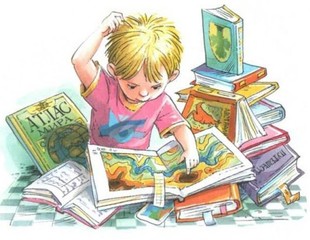 ПРОЕКТНЫЙ МЕТОД
ОБОГАЩЕНИЕ           
             СЛОВАРЯ
МЕТОДЫ НАКОПЛЕНИЯ СОДЕРЖАНИЯ ДЕТСКОЙ РЕЧИ
МЕТОДЫ, НАПРАВЛЕННЫЕ НА ЗАКРЕПЛЕНИЕ И АКТИВИЗАЦИЮ
СЛОВАРЯ
Используя проектный метод, для развития лексической стороны речи мы решаем следующие задачи:   
-ознакомление с предметами и явлениями окружающей действительности, 
раскрытие многозначности слова;
расширение запаса синонимов и антонимов;
формирование правильного употребления слова в связной речи.
ПРОЕКТНЫЙ МЕТОД
ИНТЕГРАЦИЯ 
ОБРАЗОВАТЕЛЬНЫХ ОБЛАСТЕЙ
РАЗВИТИЕ СВЯЗНОЙ МОНОЛОГИЧЕС-КОЙ  И ДИАЛОГИЧЕСКОЙ РЕЧИ
ГРАММАТИЧЕС-КИЙ СТРОЙ РЕЧИ
РАЗВИТИЕ АКТИВНОГО И ПАССИВНОГО СЛОВАРЯ
Тезис современного понимания            
                    метода проектов: 
«Все, что я познаю, я знаю, для чего мне это надо и где и как я могу эти знания применить».
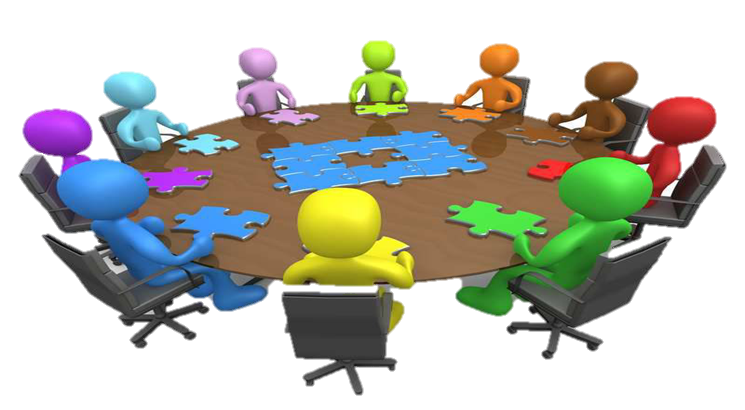 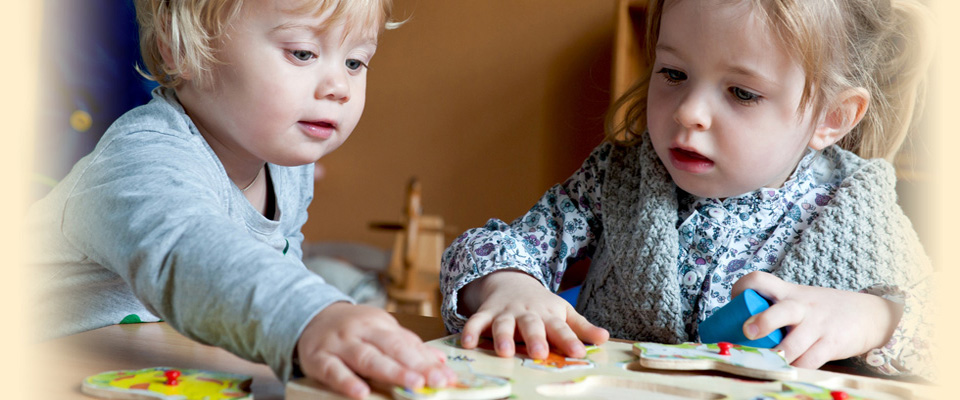 Метод проектов в развитии лексической стороны речи у детей очень актуален и эффективен. Сочетание различных видов детской деятельности во взаимодействии взрослых и детей закрепляет навыки воспитанников, помогает им открывать и познавать окружающую действительность гораздо быстрее и глубже.
СПАСИБО 
                      ЗА 
             ВНИМАНИЕ!